Segurança hídrica e mudanças climáticas
Segurança Hídrica
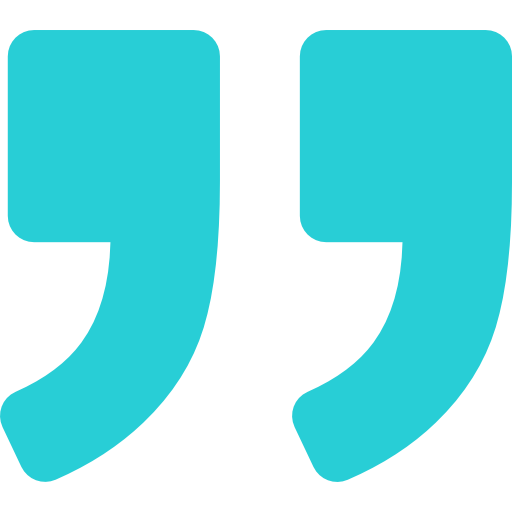 Capacidade de uma população para garantir o acesso sustentável a quantidades adequadas de água, com qualidade aceitável para a subsistência, o bem-estar humano e o desenvolvimento socioeconômico, assegurando a proteção dos recursos hídricos contra a poluição e os desastres relacionados com a água, bem como a preservação dos ecossistemas em um clima de paz e estabilidade política.
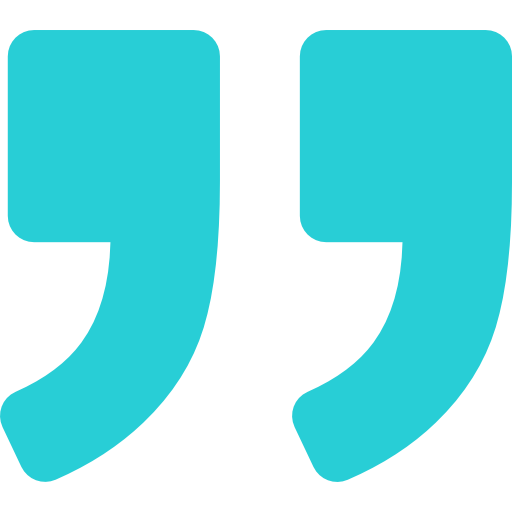 SEGURANÇA ALIMENTAR, AMBIENTAL E ENERGÉTICA
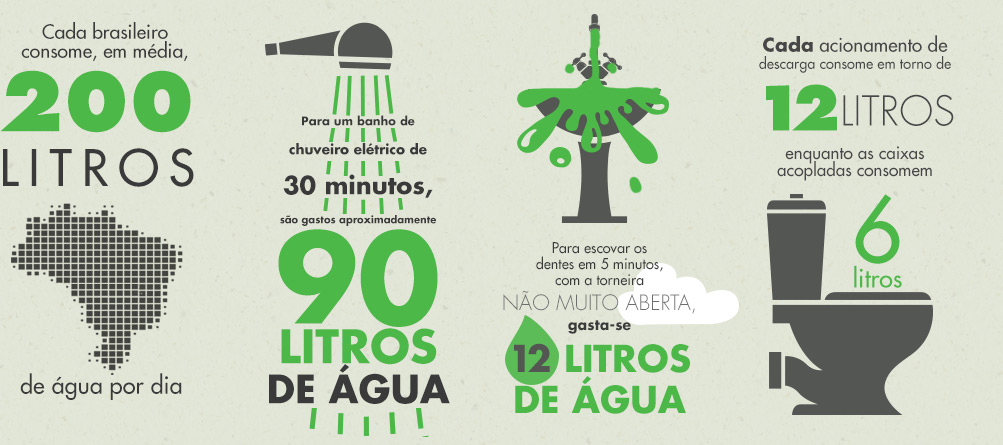 Fonte: http://educapes.capes.gov.br/handle/capes/174786
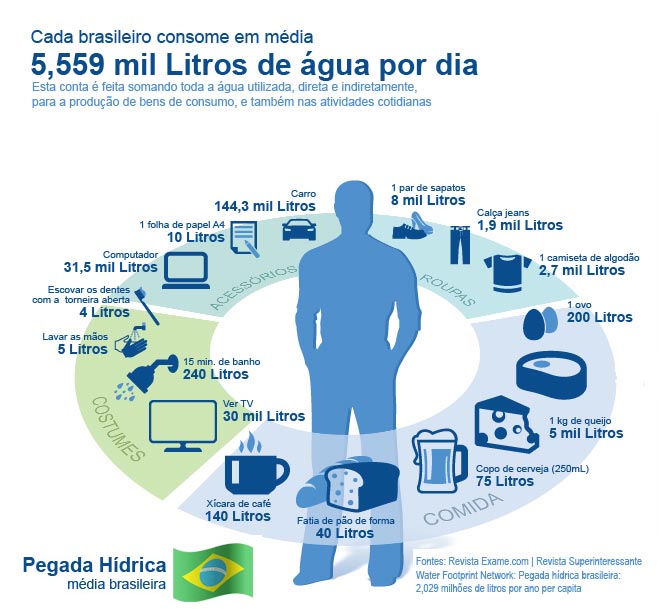 NOSSO CONSUMO VAI ALÉM DA TORNEIRA
PEGADA HÍDRICA
ONDE ESTÁ O SEU MAIOR CONSUMO DE ÁGUA VIRTUAL? VOCÊ CONSEGUE FAZER UMA LISTA?
Fonte: http://educapes.capes.gov.br/handle/capes/174786
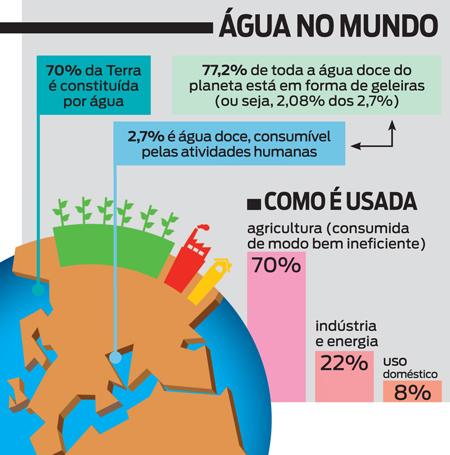 SABE RESPONDER ESSA QUESTÃO?
O problema está apenas no uso residencial?
Fonte: http://educapes.capes.gov.br/handle/capes/174786
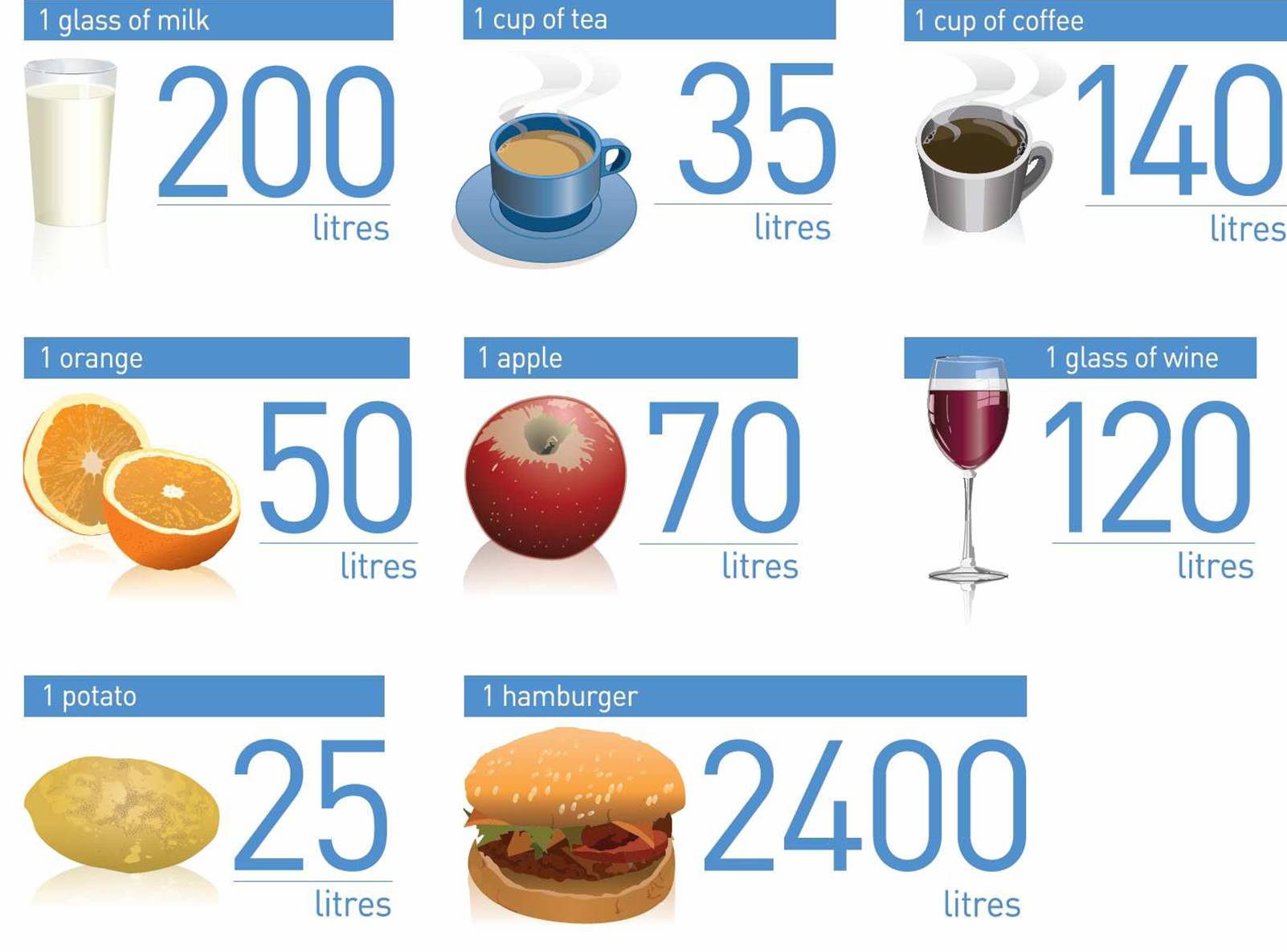 Pegada hídrica média mundial. Os valores podem variar conforme as características da produção local. Mas já dá para ter uma ideia do impacto.
Fonte: http://educapes.capes.gov.br/handle/capes/174786
Segurança Hídrica
Segundo Porto et al.(1997)  os problemas decisórios possuem três níveis hierárquicos
Planejamento 
Estratégico
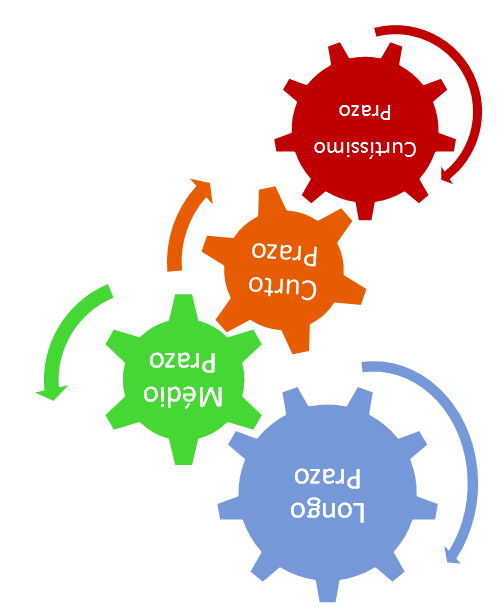 -Política de longo prazo;
-Instalação de infraestrutura;
Planejamento da operação de reservatórios, 
Planejamento da operação de redes hidrológicas e de monitoramento;
Orçamentos anuais
Controle 
Gerencial
Controle 
Operacional
- Operação de sistemas de recursos hídricos em tempo real;
1. Introdução:Escalas Temporais x Clima e Recursos Hídricos
-Algumas décadas:
Mudanças Climáticas;
Variabilidade de Baixa frequência.
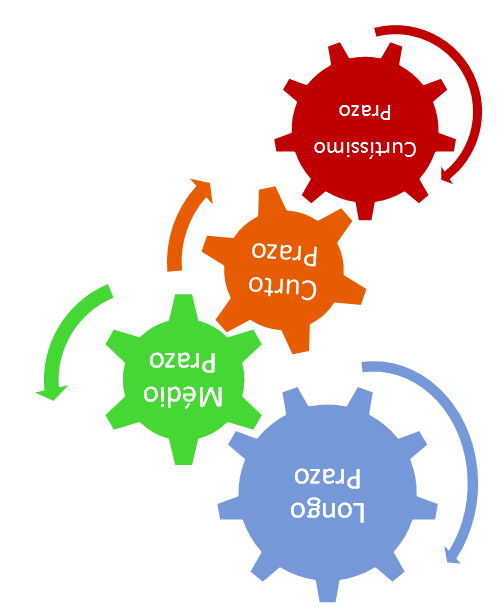 Alguns anos
Variabilidade decadal.
-Alguns dias
Condições de Tempo .
-Alguns meses
Variabilidade
Interanual e Sazonal.
Global
Regional
Nacional
Local
National/Local Problem
1
Deplecionamento
Recurso
(mining)
Disponibilidade
Hídrica
National/ Local
Bacia Hidrográfica
Água Subterrânea 
Bacia
TRANSFERÊNCIA DE ÁGUA
ATMOSFÉRICA
Clima
Infrastructure
Conflito:
Demanda> oferta
Problema Climático
Ecossistemas
MUDANÇA
International 
Problem
Alocação
Sustentabilidade
Ecossistemas
SUPRIMENTO
RISCO CLIMÁTICO
Poluição
Demanda
Quantidade
Demanda
BACIAS HIDROGRÁFICAS
CONTINENTAIS
Transferência de água 
internacional
 (Rio)
VARIABILIDADE
Eficiência
Crecimento
População
Migração
Migração
Regional
Cidades
Agricultura
(Alimento e Energia)
Industria
Transferência de 
Água Virtual
Economia
(Globalizada)
Trocas 
Comodities
Crecimento da
Economia
Agricultura/
Pecuária
outros
Energia
Capital
Infraestructura
1
Gerenciamento do
Risco Climático
Colaboração 
Internacional
Distorções de 
Mercado
Fonte: http://educapes.capes.gov.br/handle/capes/206193
Variabilidade e Estacionariedade
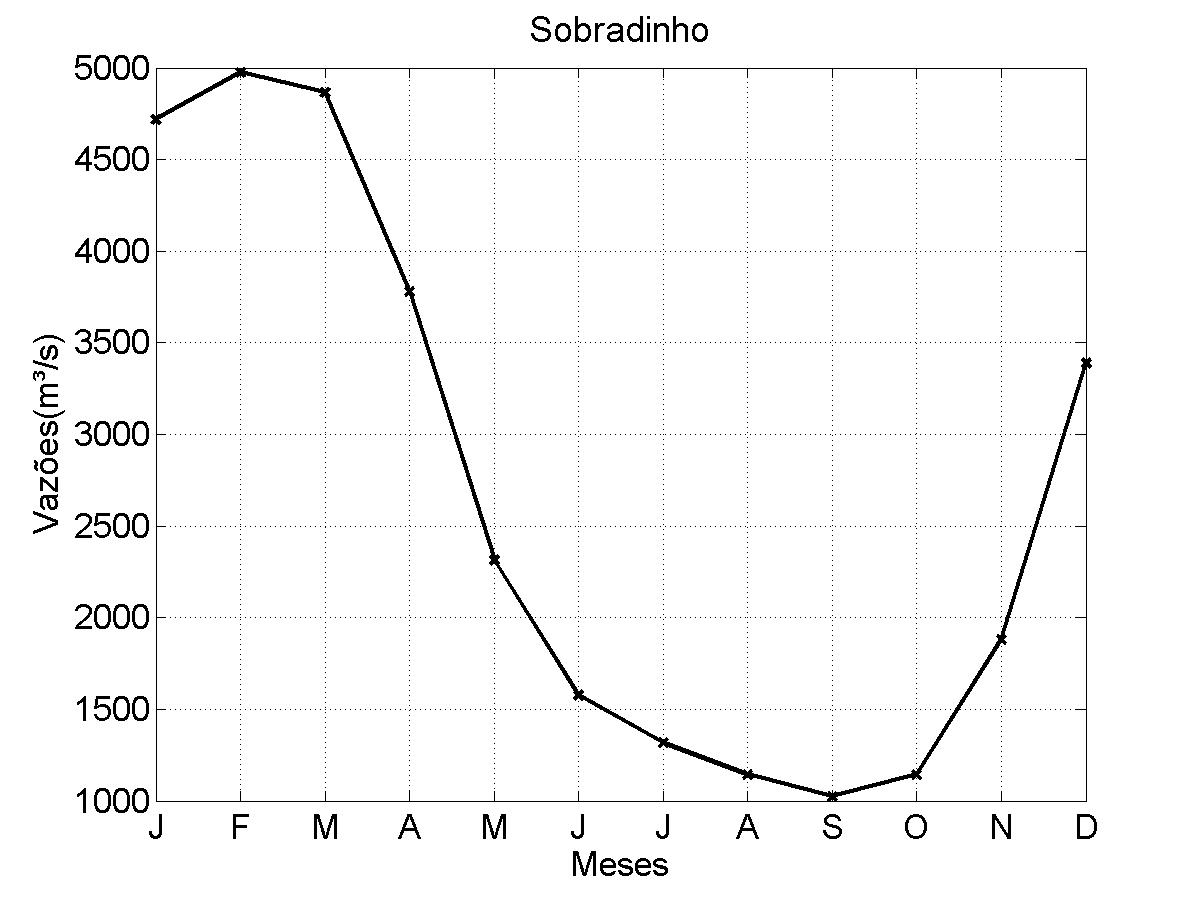 O clima e a variabilidade climática
Variabilidade 
e
Mudanças Climáticas
Variabilidade
Decadal
Variabilidade  
Sazonal e Interanual
Variabilidade decadal e  Interanual 
X
Alterações no comportamento de variáveis atmosféricas
-Oscilação decadal do Pacífico (ODP)
-ZCIT
-Dipolo do Atlântico
-ZCAS
-ENSO
Metodologia- Métodos Clássicos
Métodos Clássicos
Métodos Modernos
Média e Mediana Móvel;

Regressão Linear;

Método de Sen;
Transforma em ondeletas
Temperatura – Piranhas -Assu
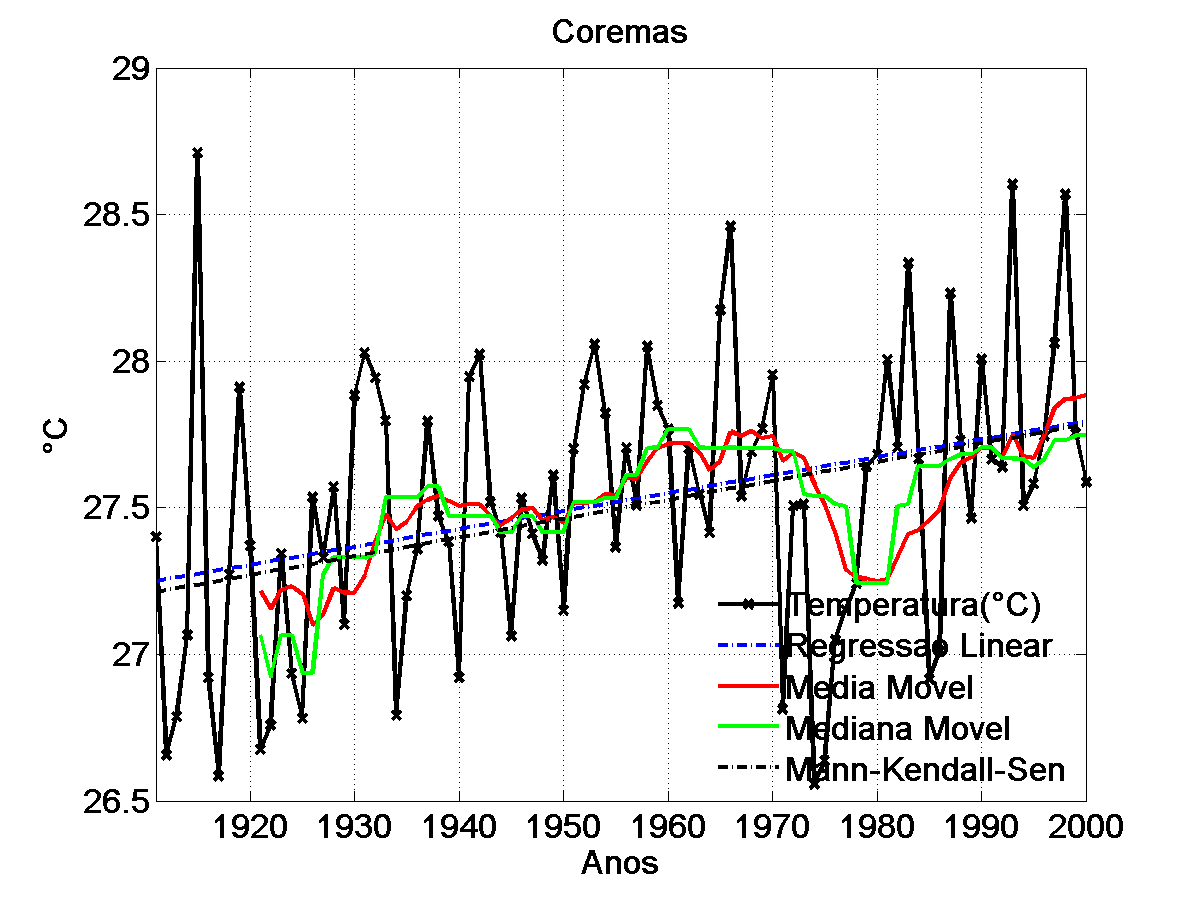 Precipitação
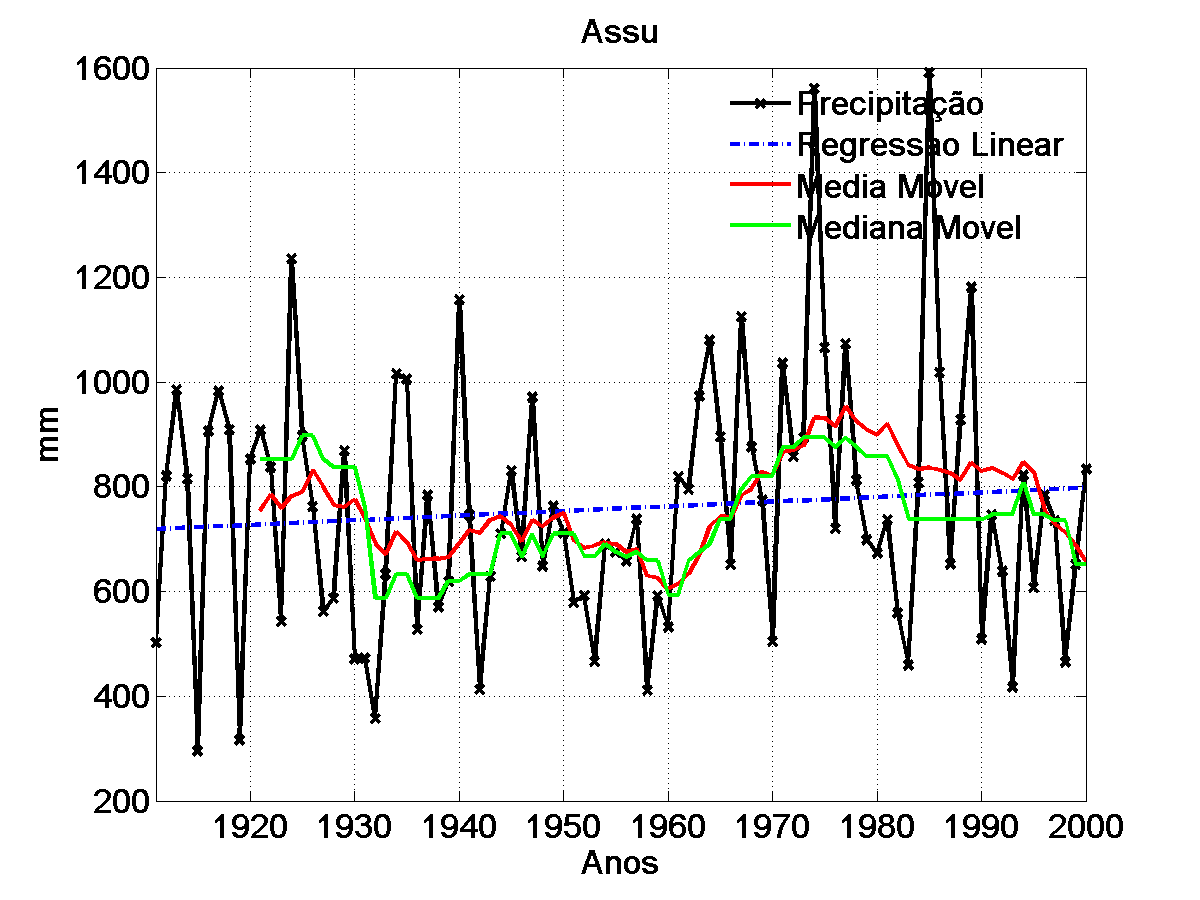 ETP
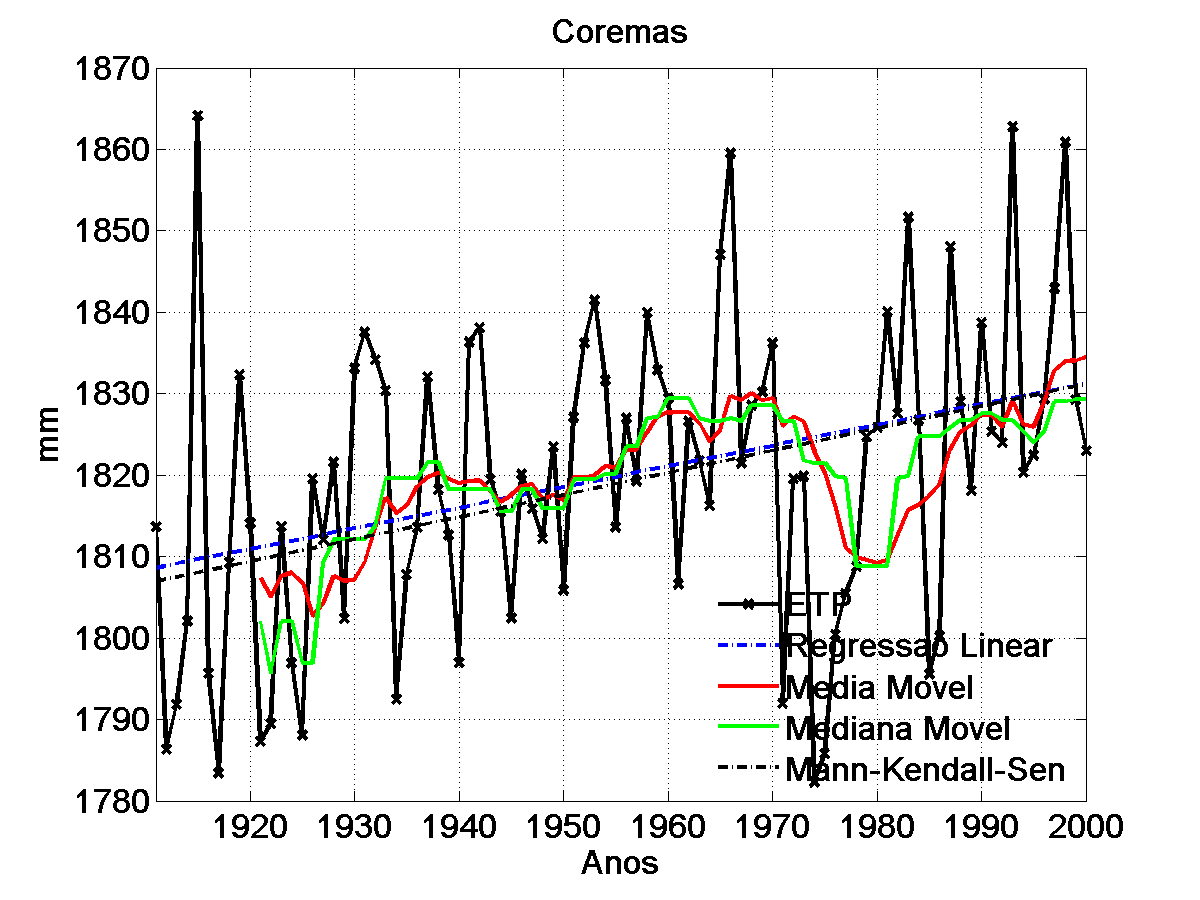 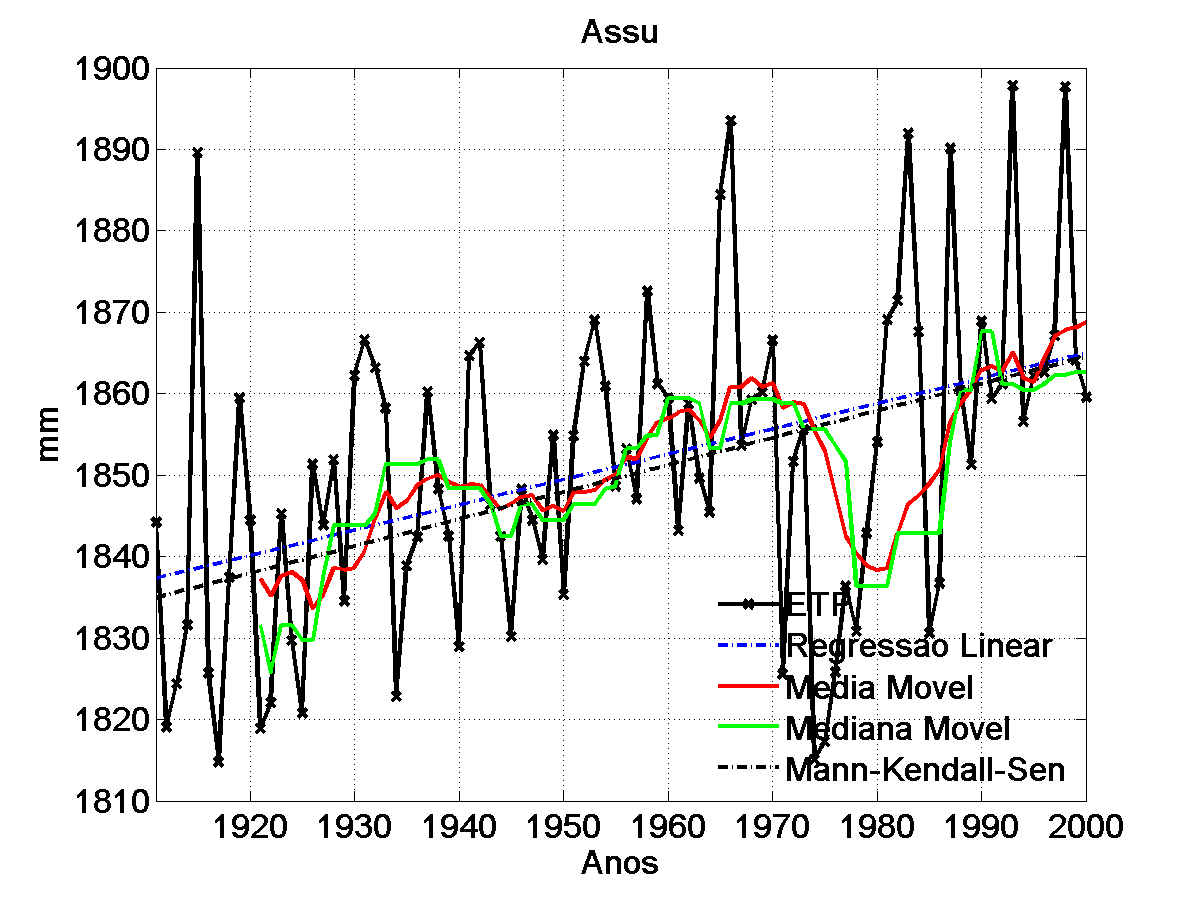 Vazões:Piranha-Assu
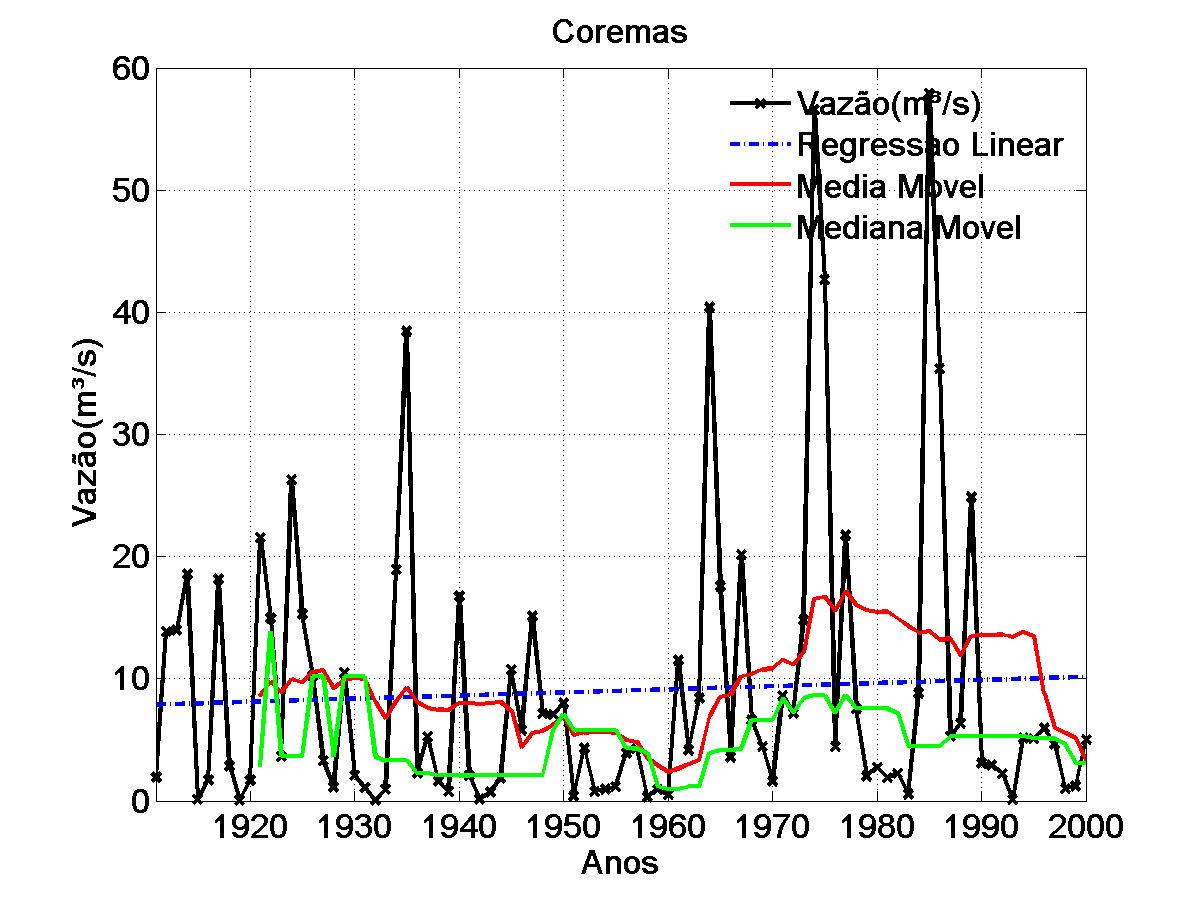 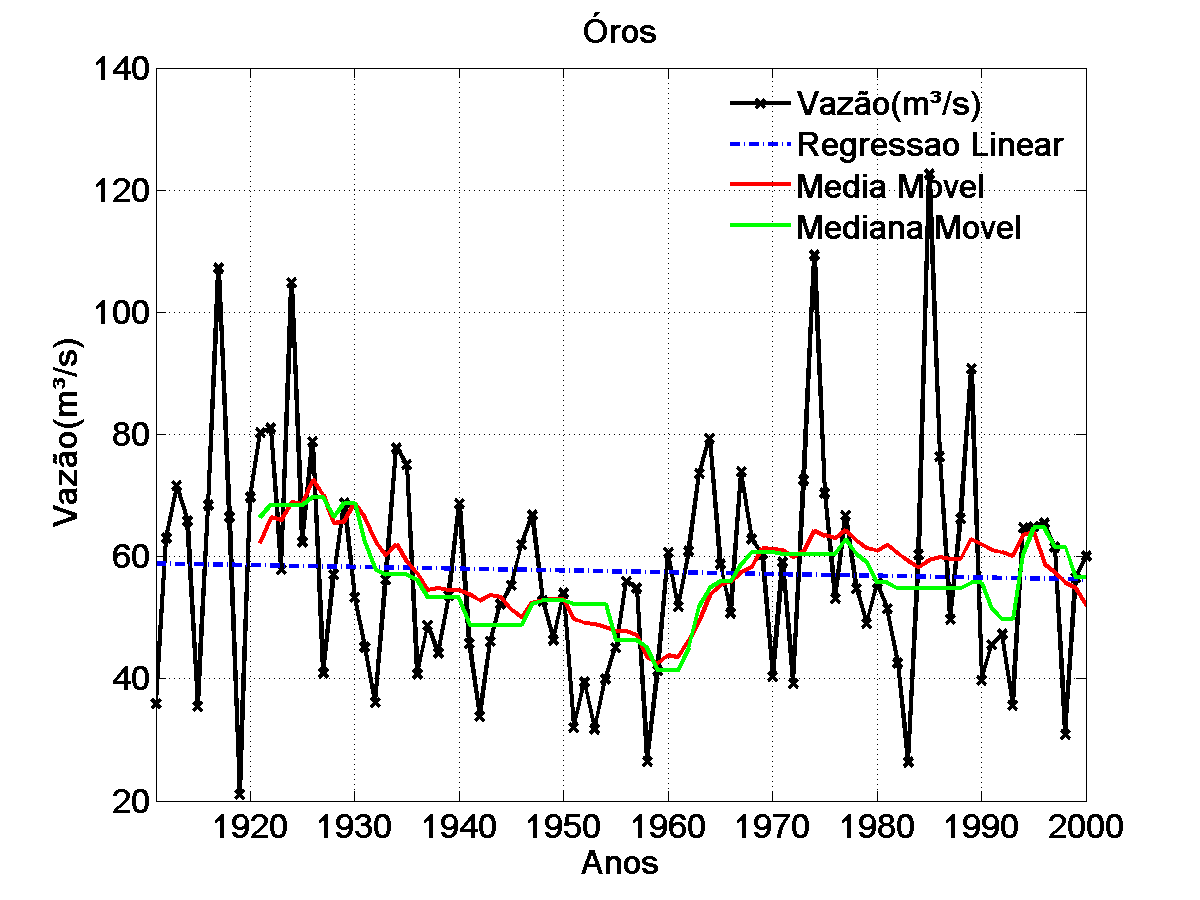 Ceará-Vazões
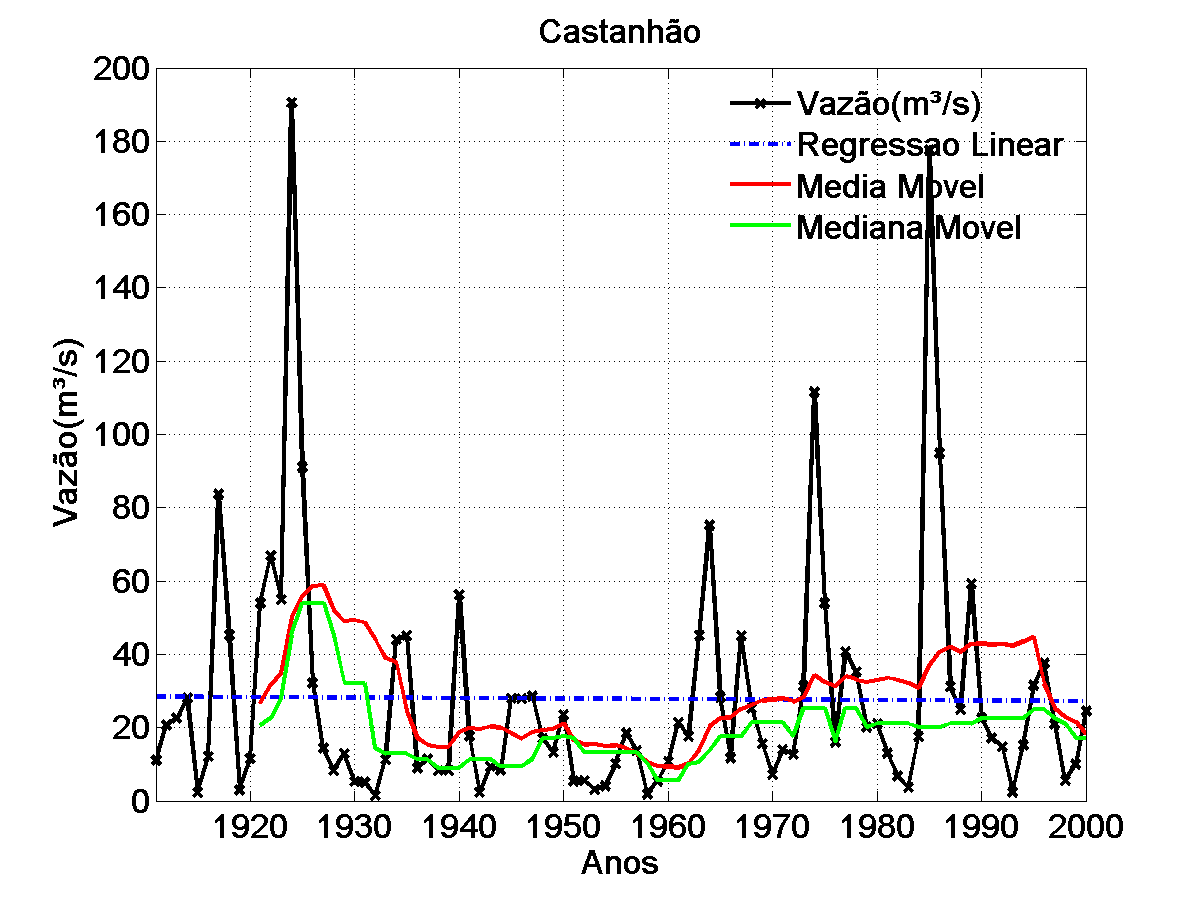 Espectro de potência da Chuva no Ceará
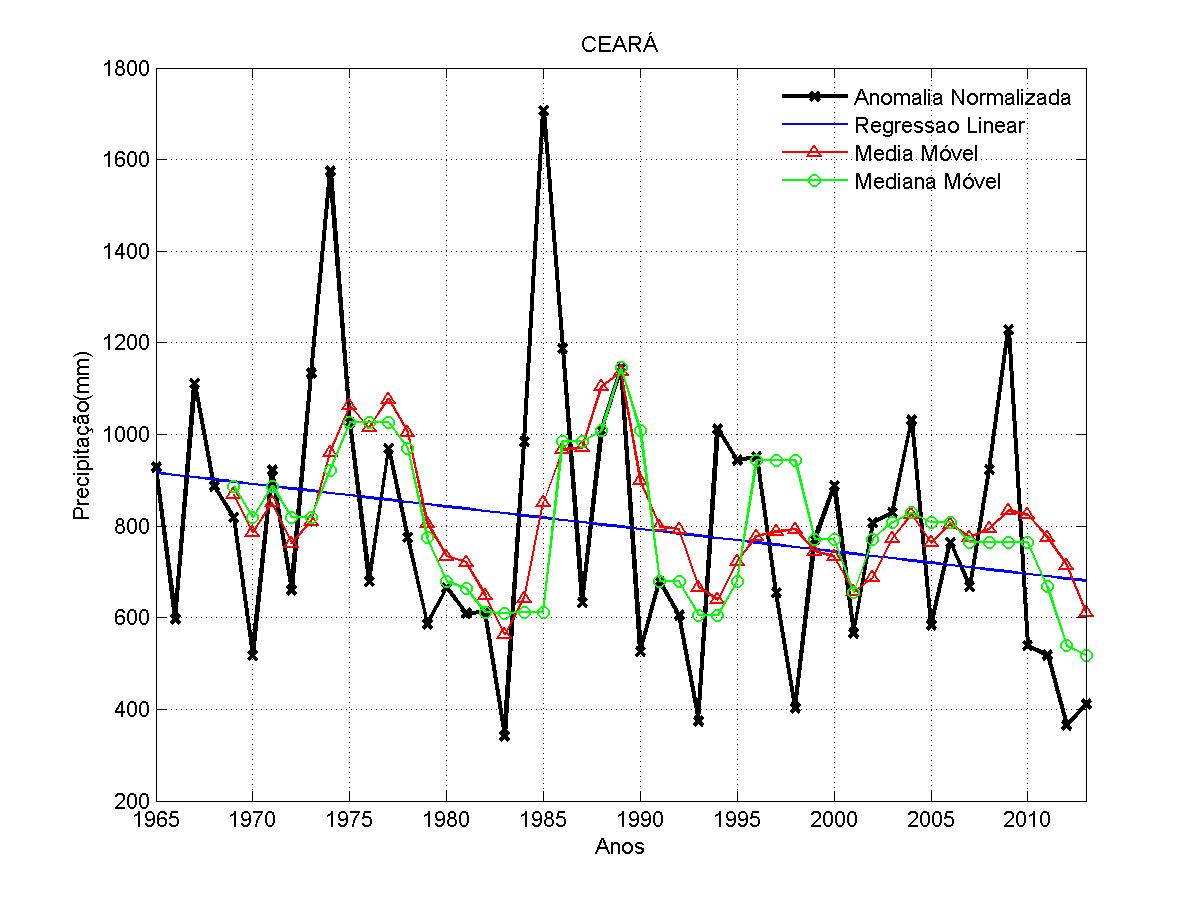 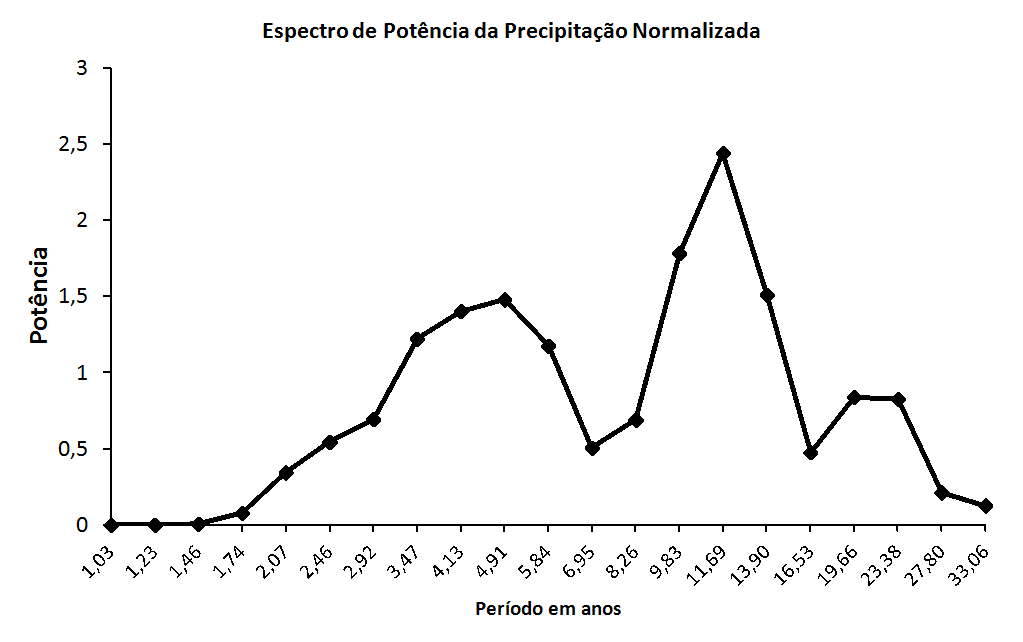 Tendência para o Brasil-vazões ONS
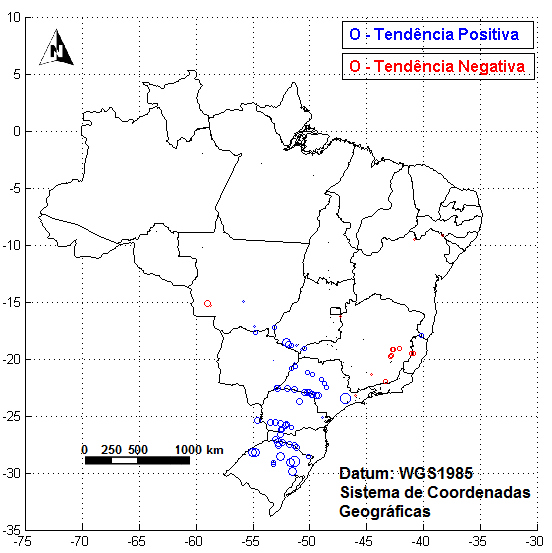 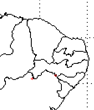 19
Tendência- Mann Kendall-Sen
20
Resultados- Sobradinho – Posto 169
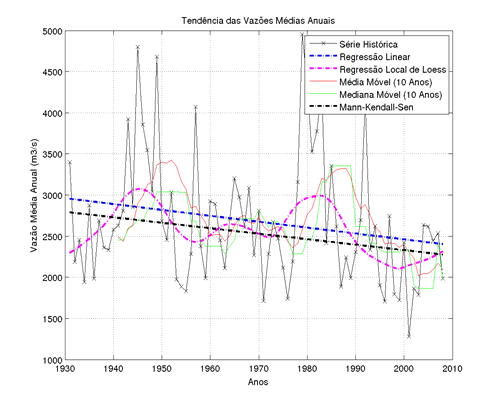 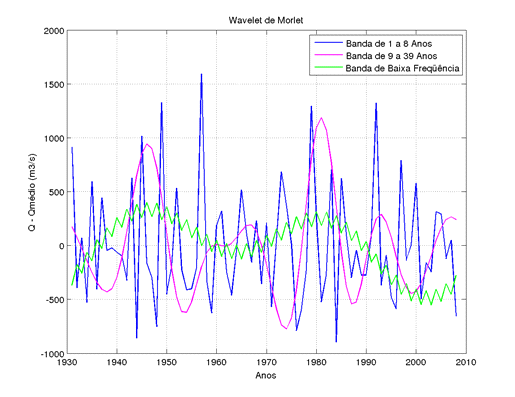 21
Furnas – Posto 6
Resultados– Paulo Afonso – Posto 175
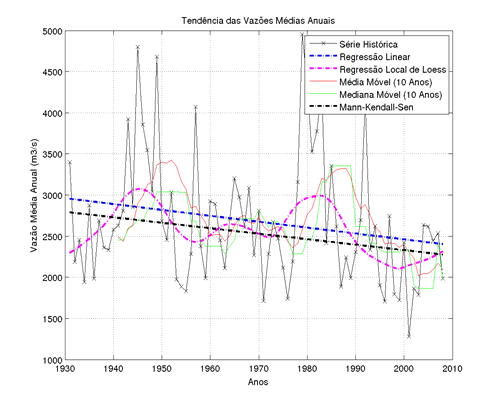 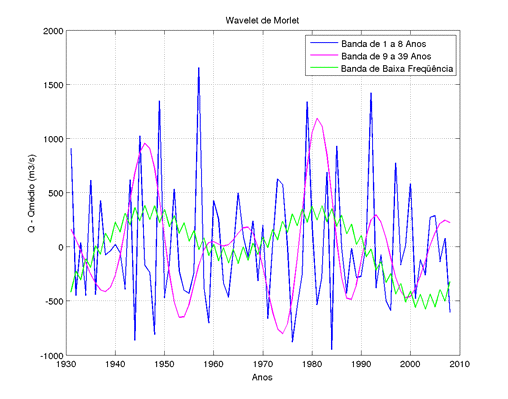 22
Man-Kendall-Sen-São Francisco
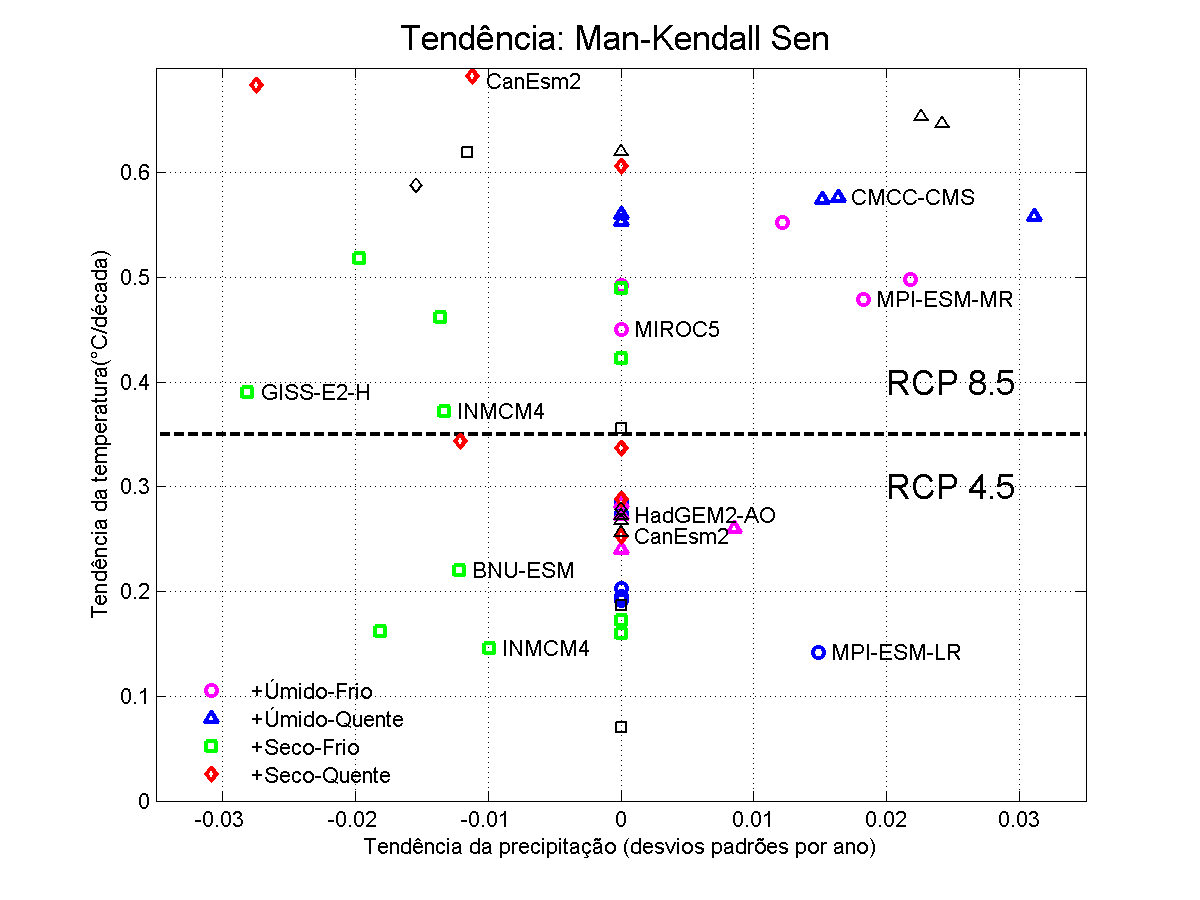 Anomalia de Precipitação: 2071-2100/RCP 4.5
Anomalia de temperatura: 2071-2100/RCP 4.5
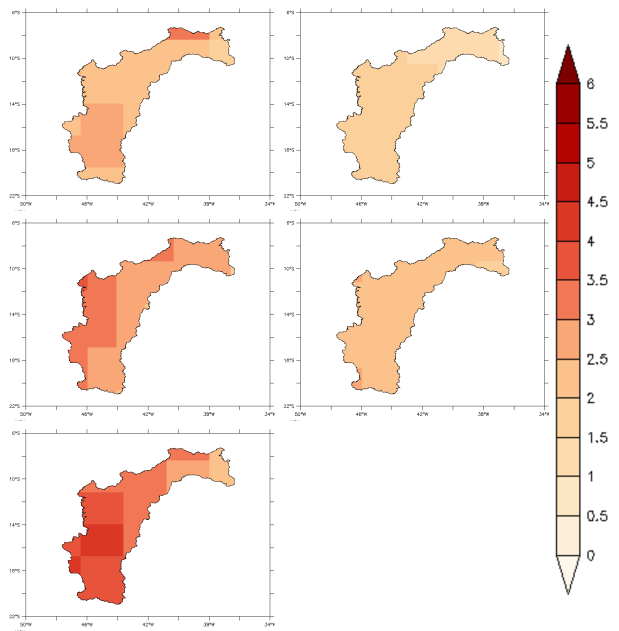 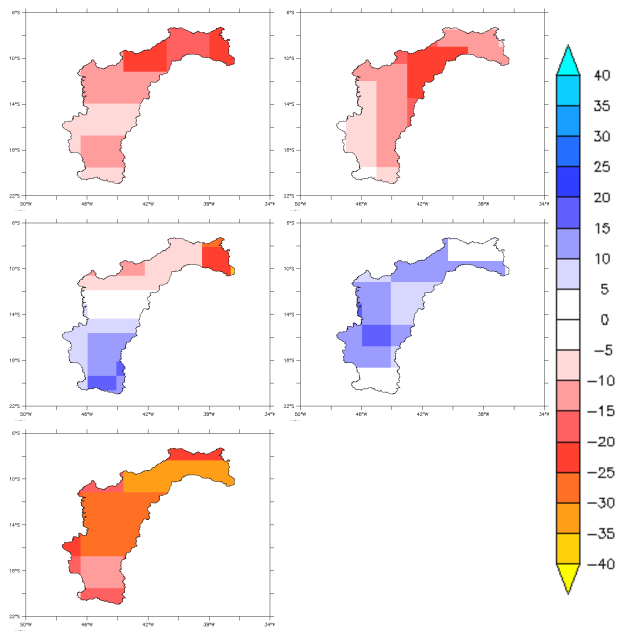 BNU-ESM
INMCM4
BNU-ESM
INMCM4
HadGEM2-AO
HadGEM2-AO
MPI-ESM-LR
MPI-ESM-LR
CanESM2
CanESM2
Anomalia de Precipitação: 2071-2100/RCP 8.5
Anomalia de temperatura: 2071-2100/RCP 8.5
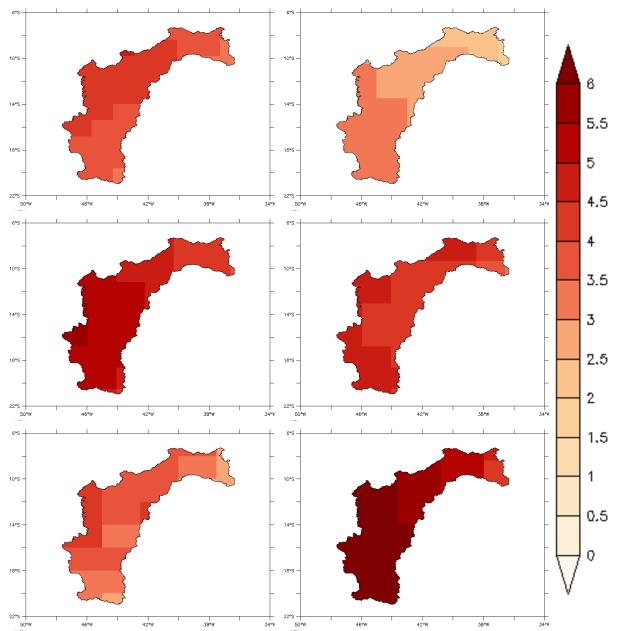 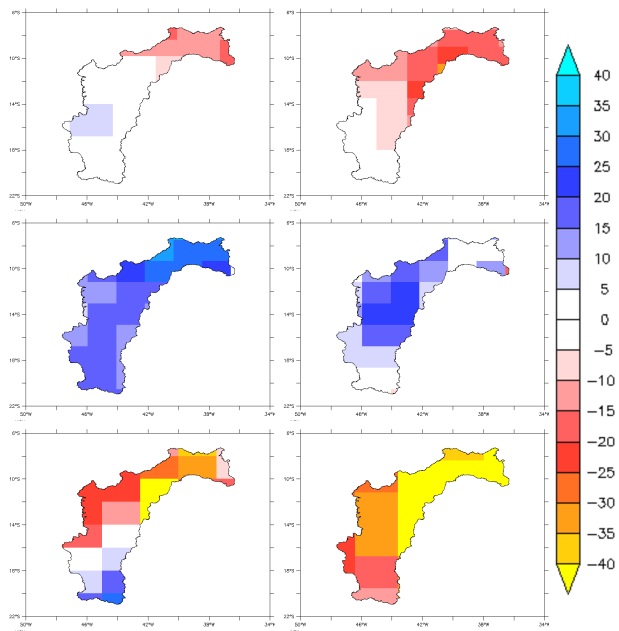 inmcm4
MIROC5
inmcm4
MIROC5
CMCC-CMS
MPI-ESM-MR
CMCC-CMS
MPI-ESM-MR
GISS-E2-H
CanESM2.
GISS-E2-H
CanESM2.
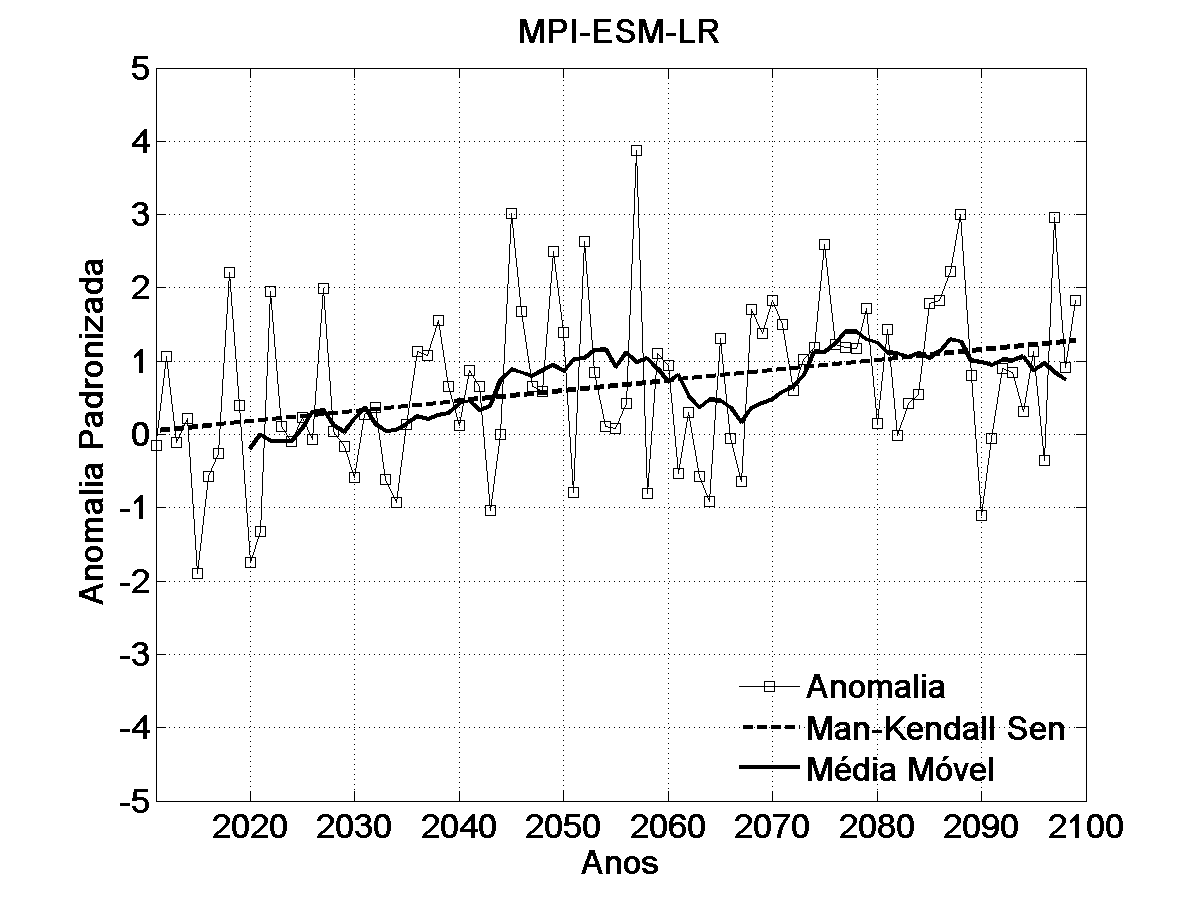 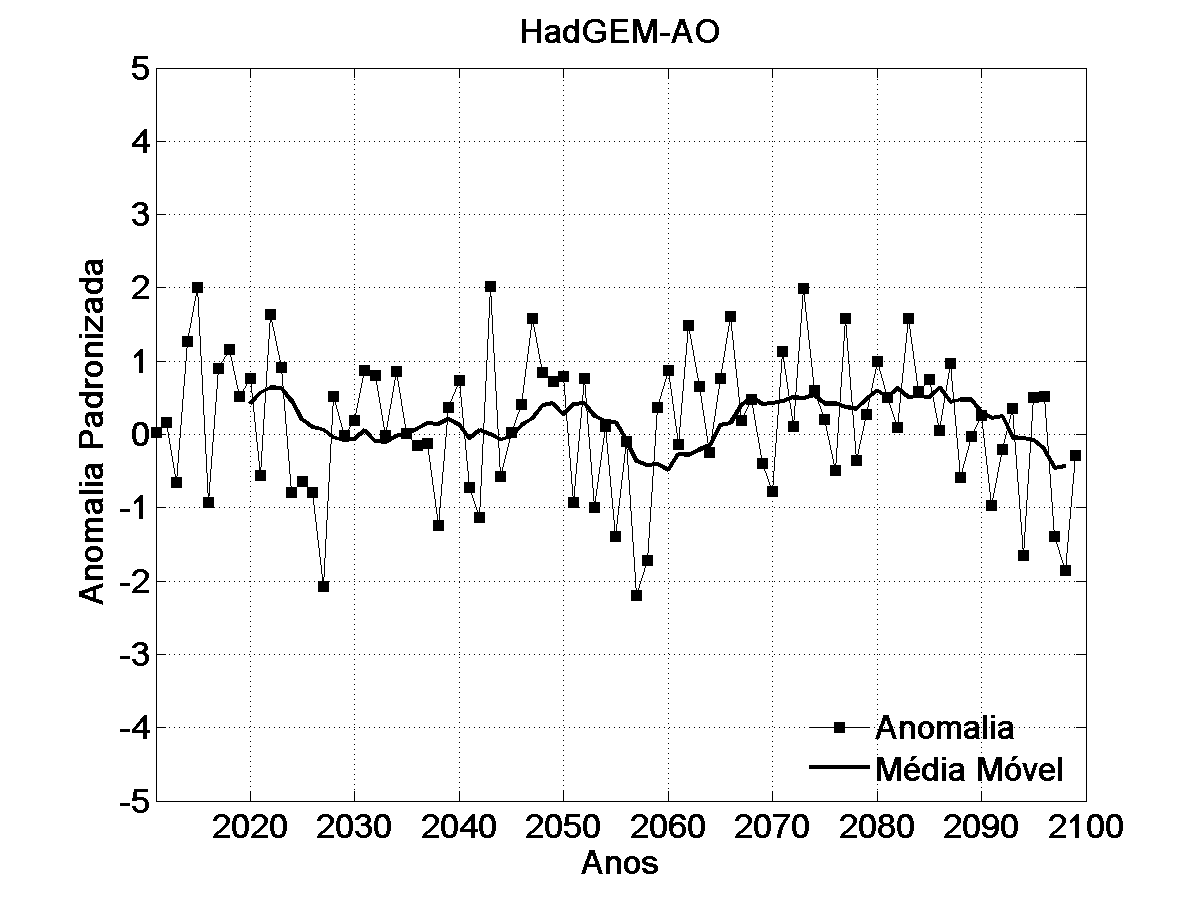 RCP 4.5
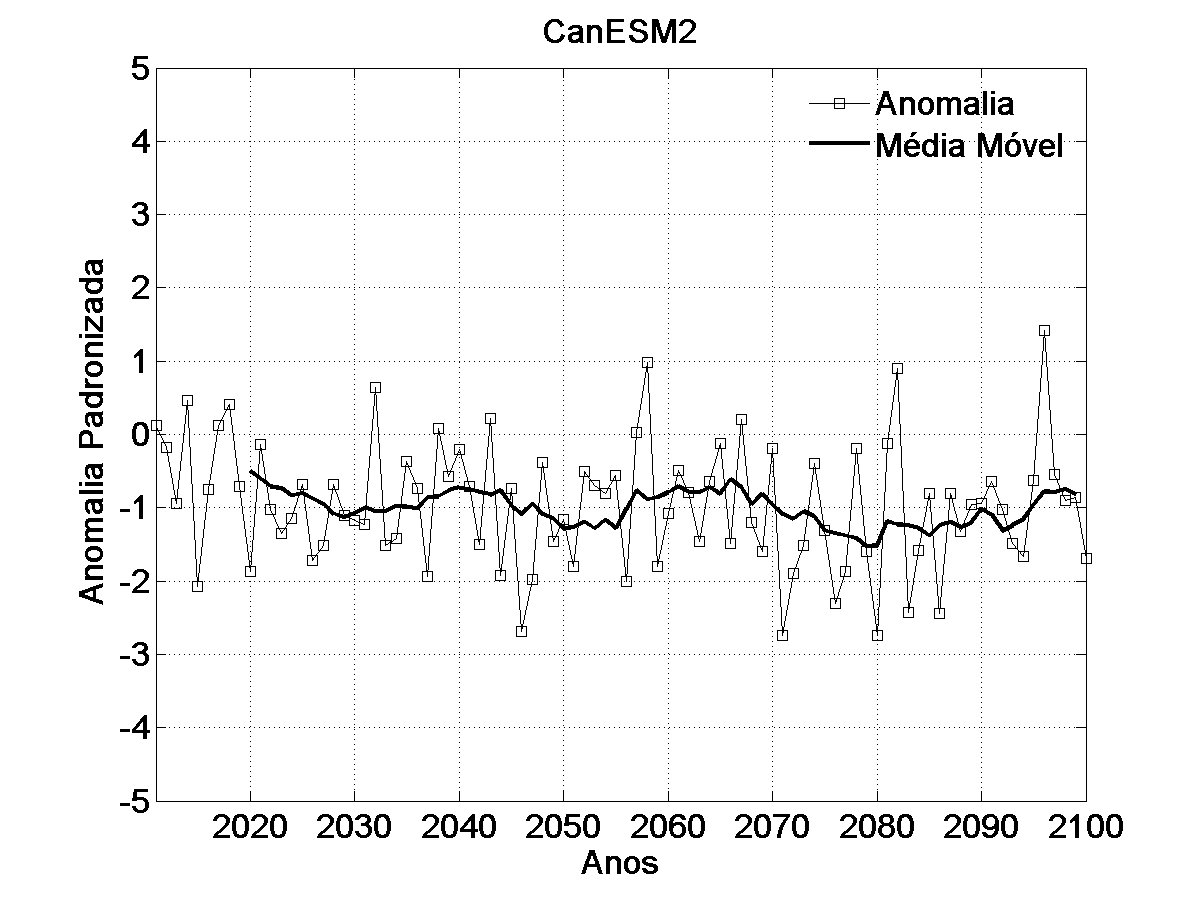 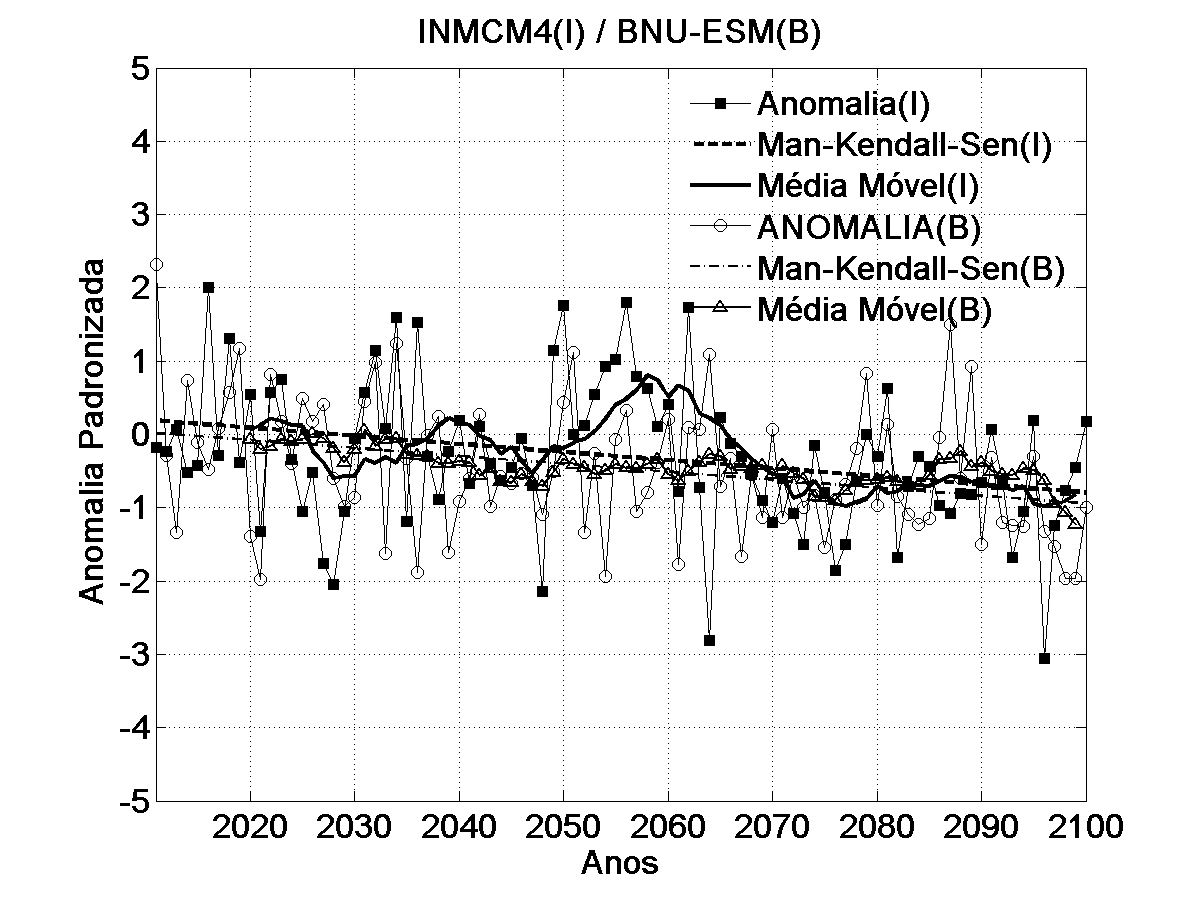 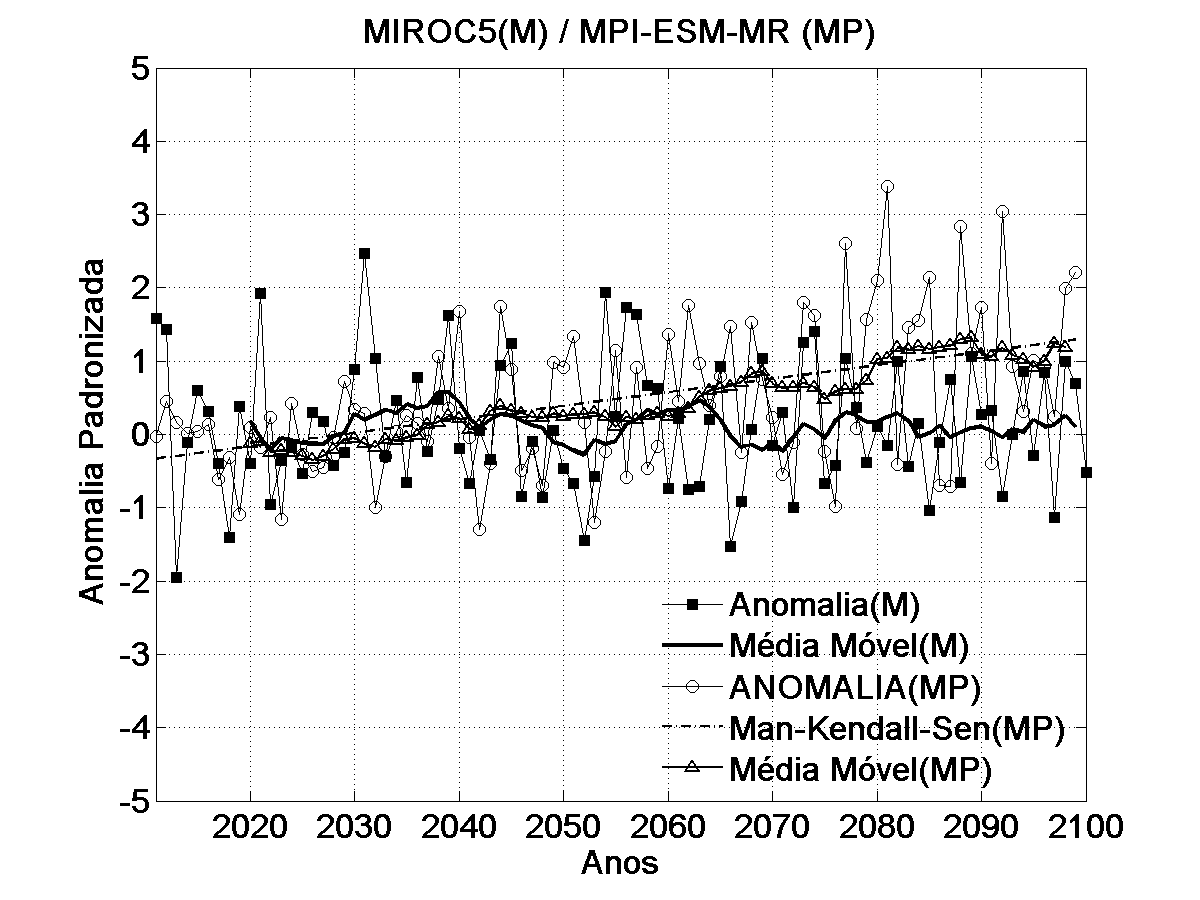 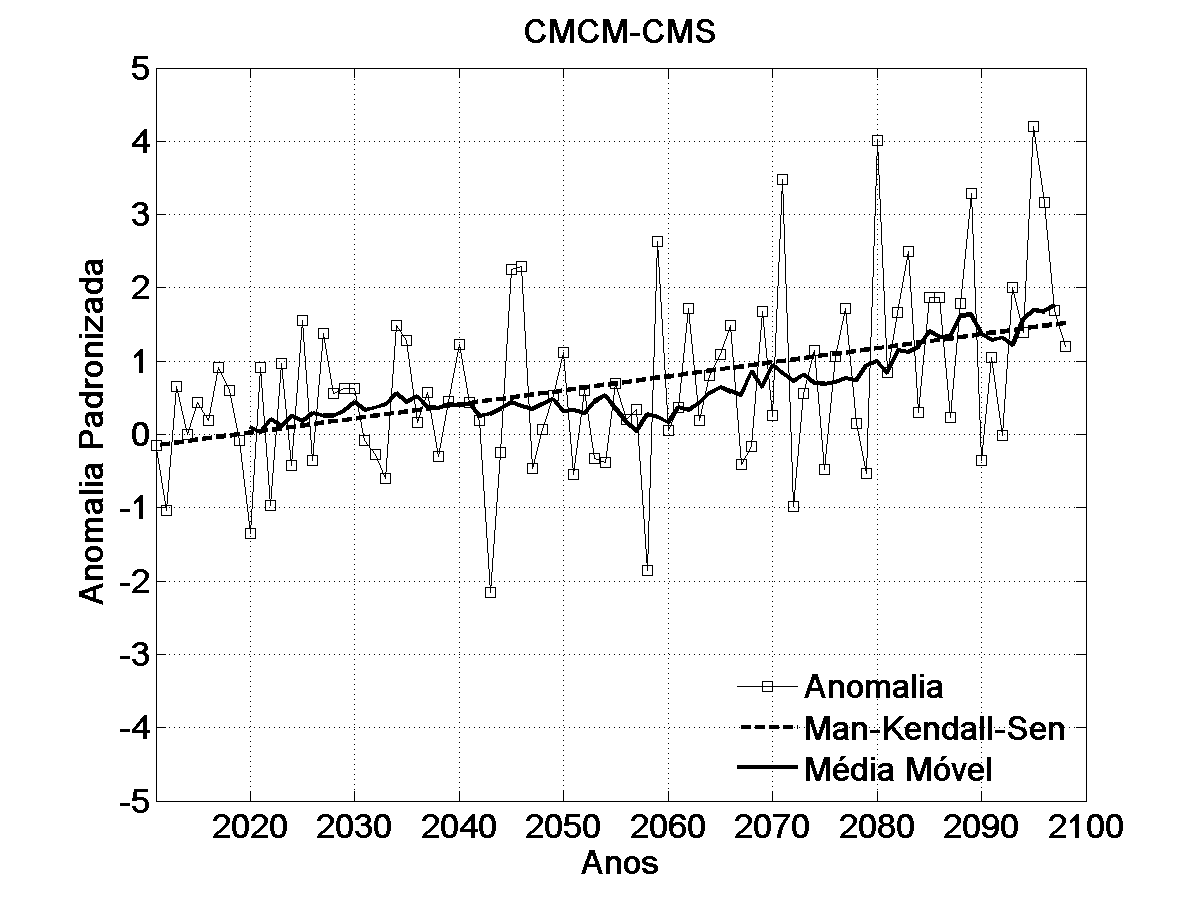 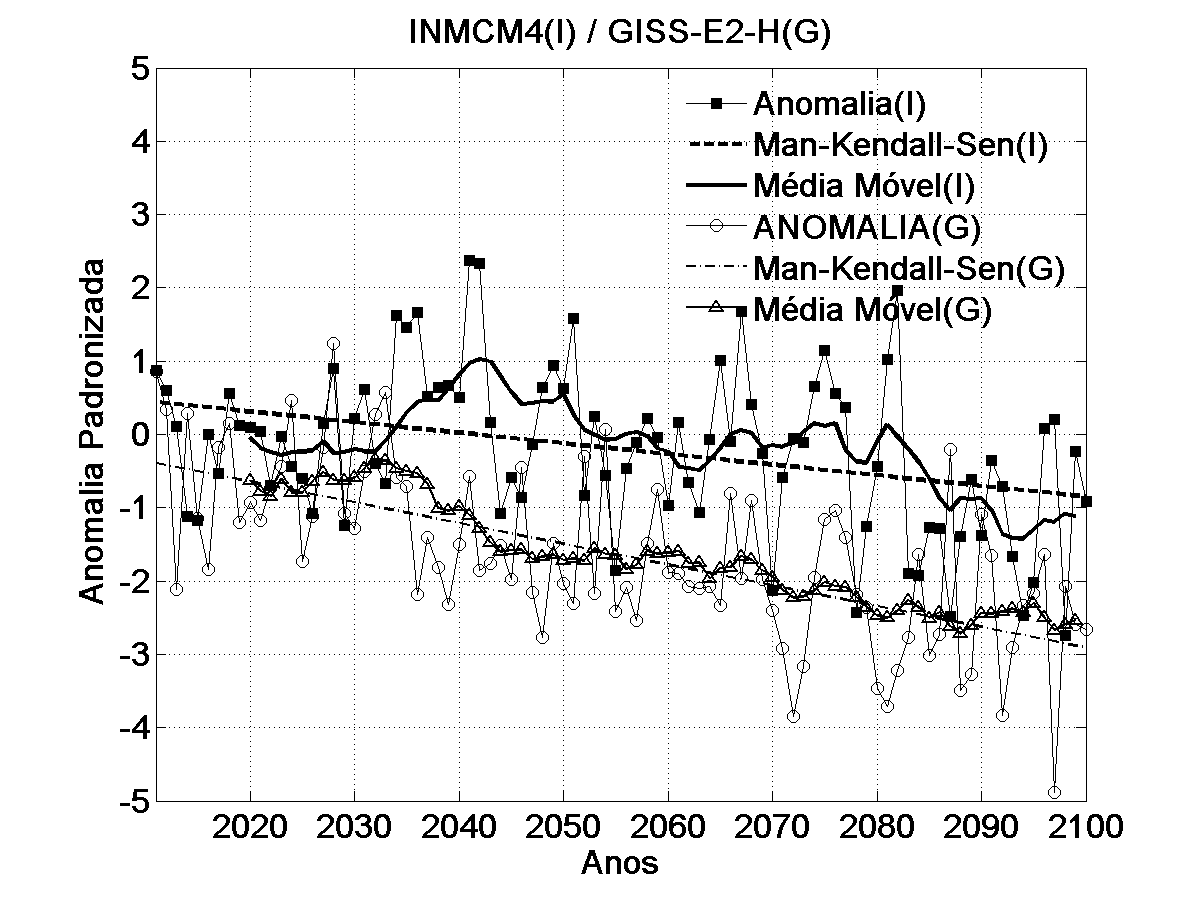 RCP 8.5
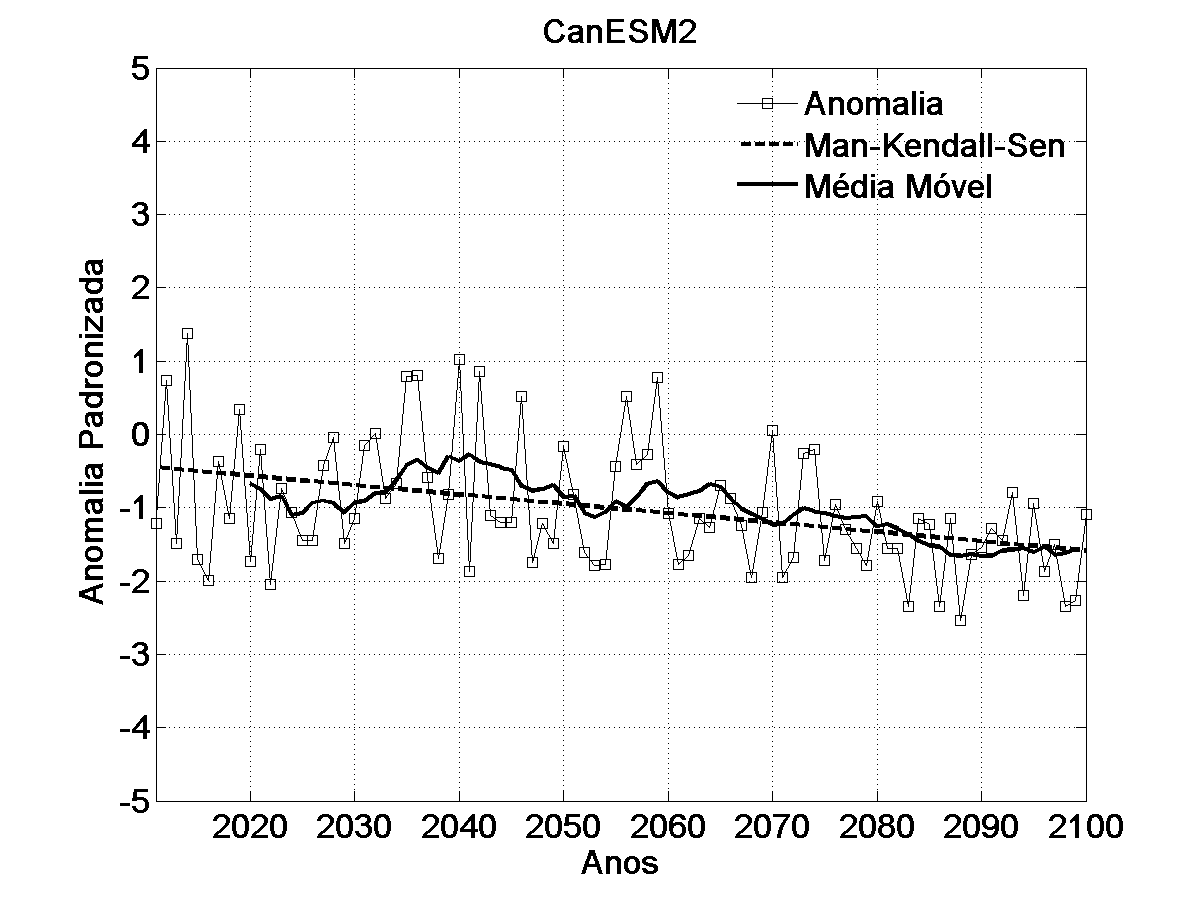 Análise de tendência- Baixo São Francisco
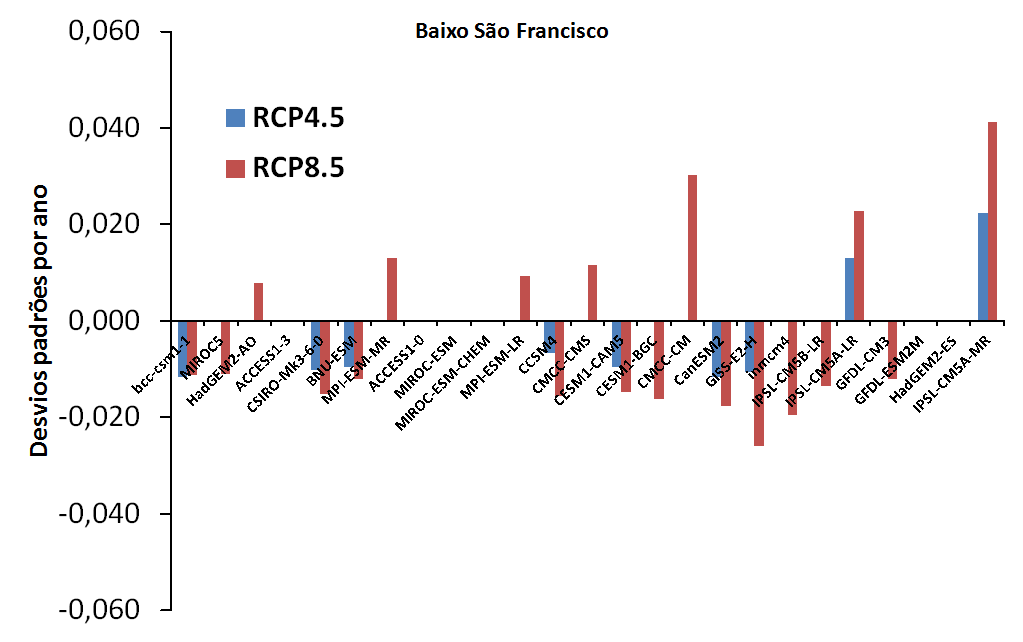 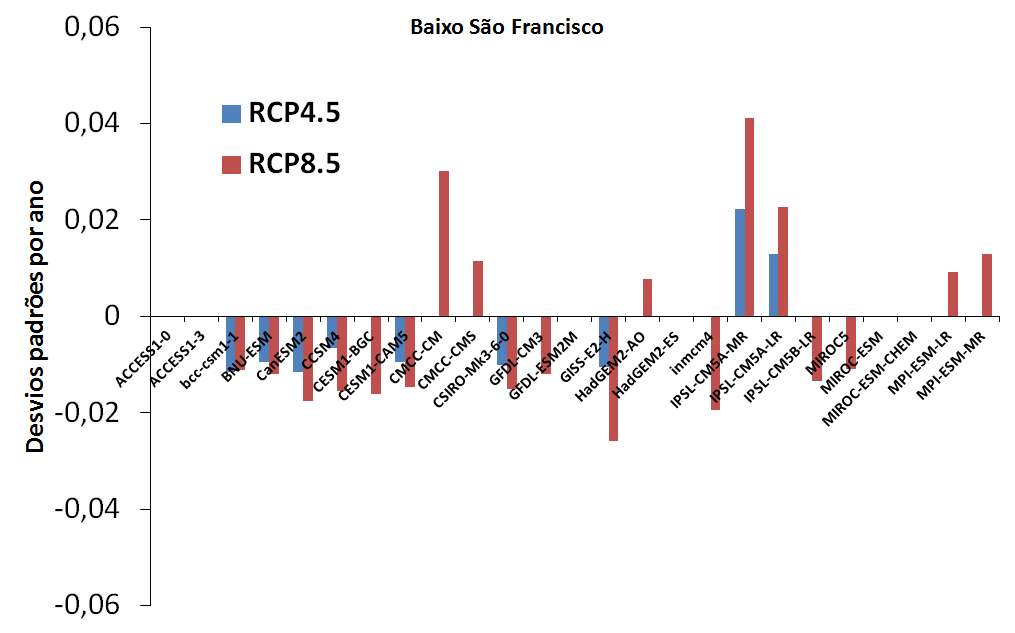 Análise de tendência- Três Marias
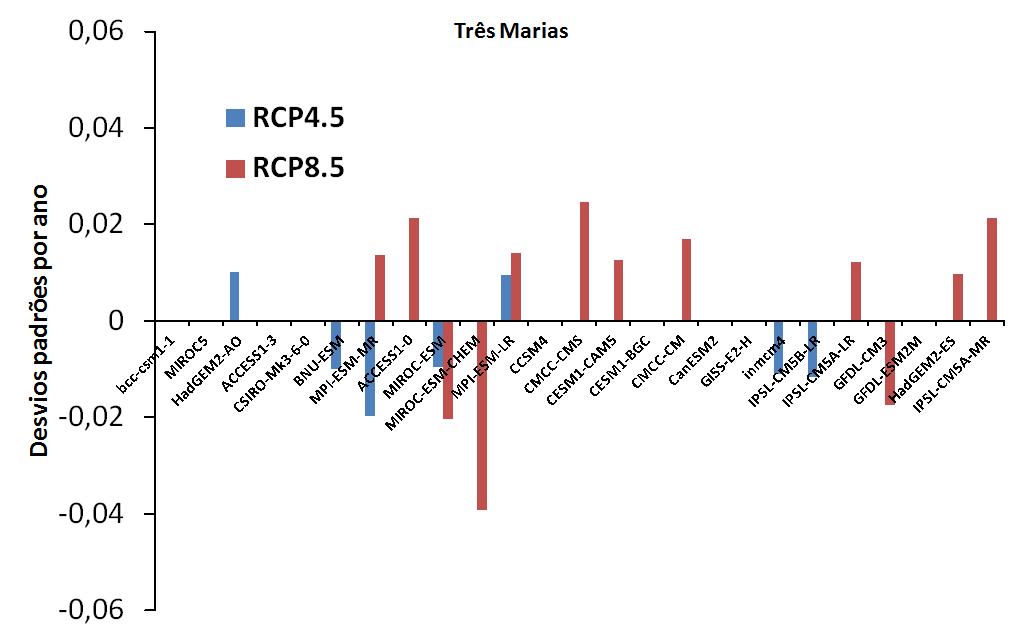 Análise de tendência- Retiro Baixo
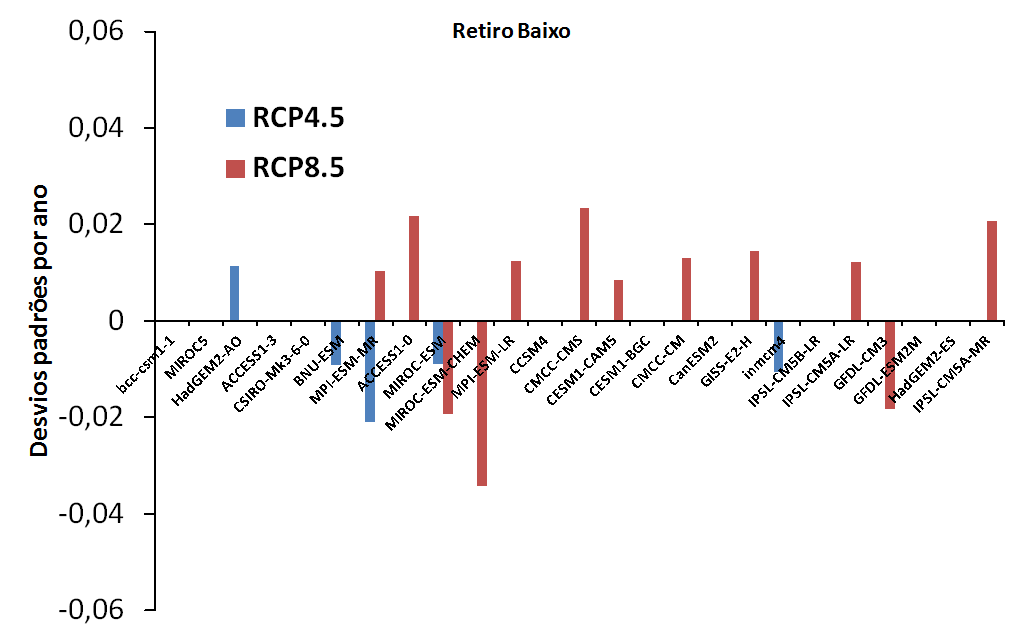 Análise de tendência- Sobradinho
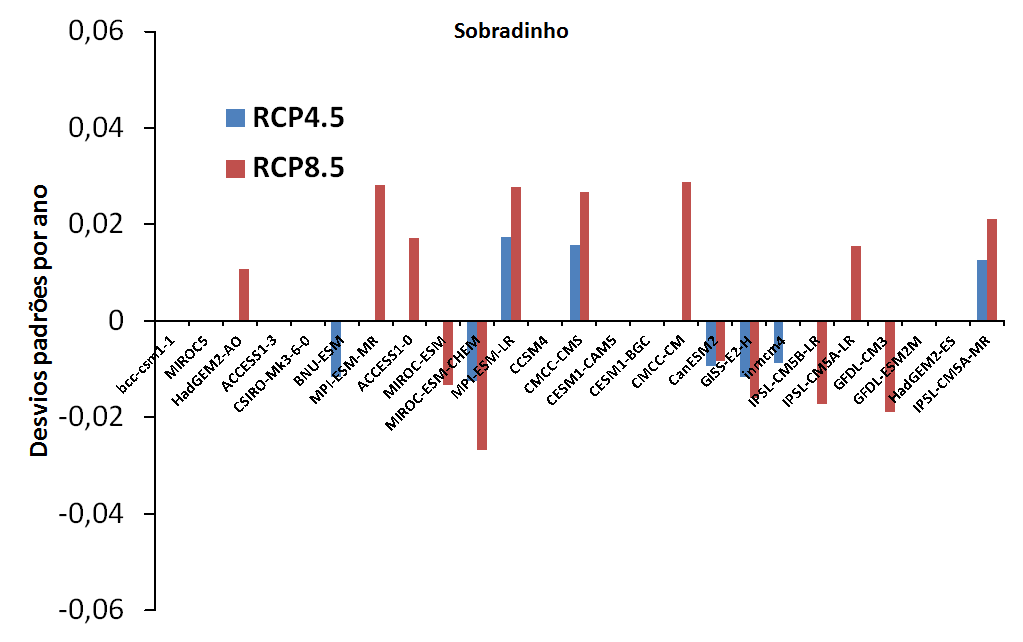 Tendência Ceará- Vazões-RCP4.5
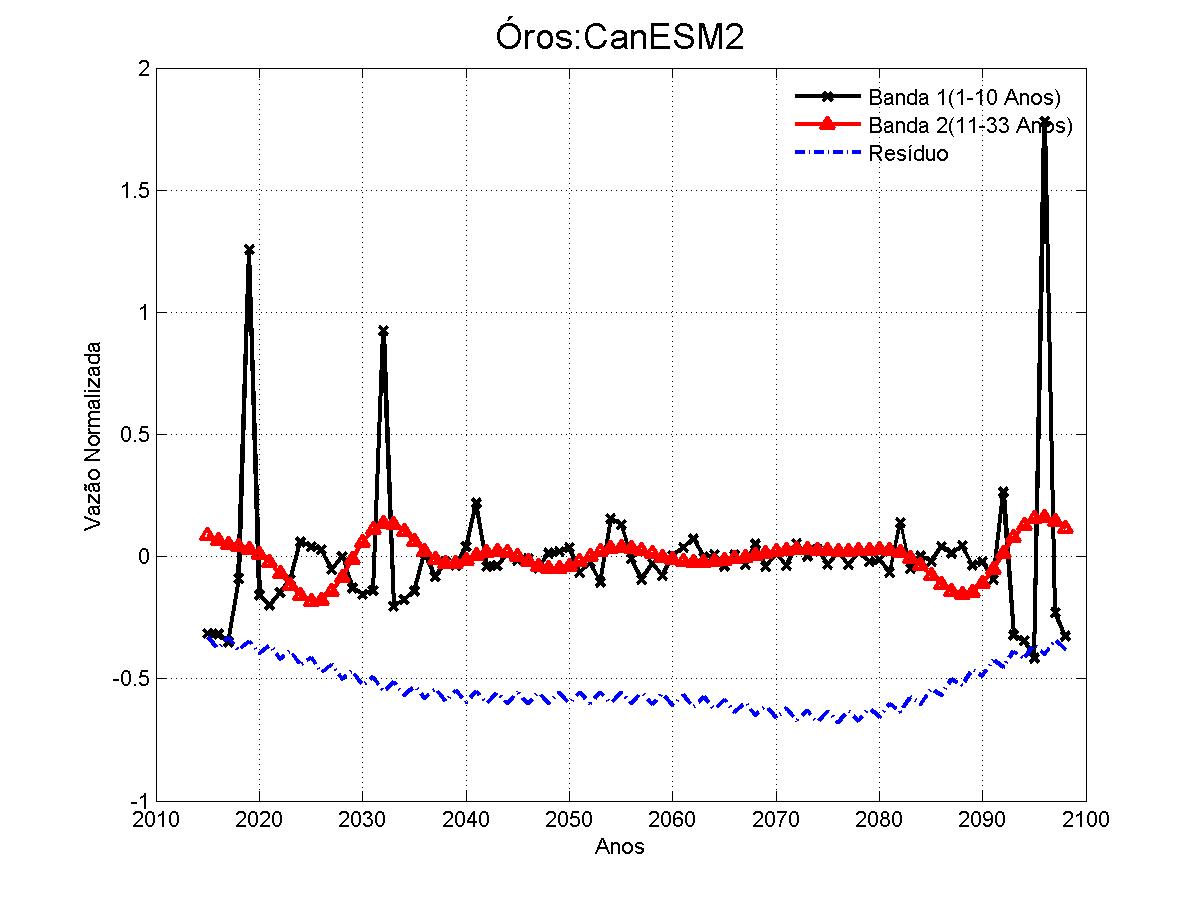 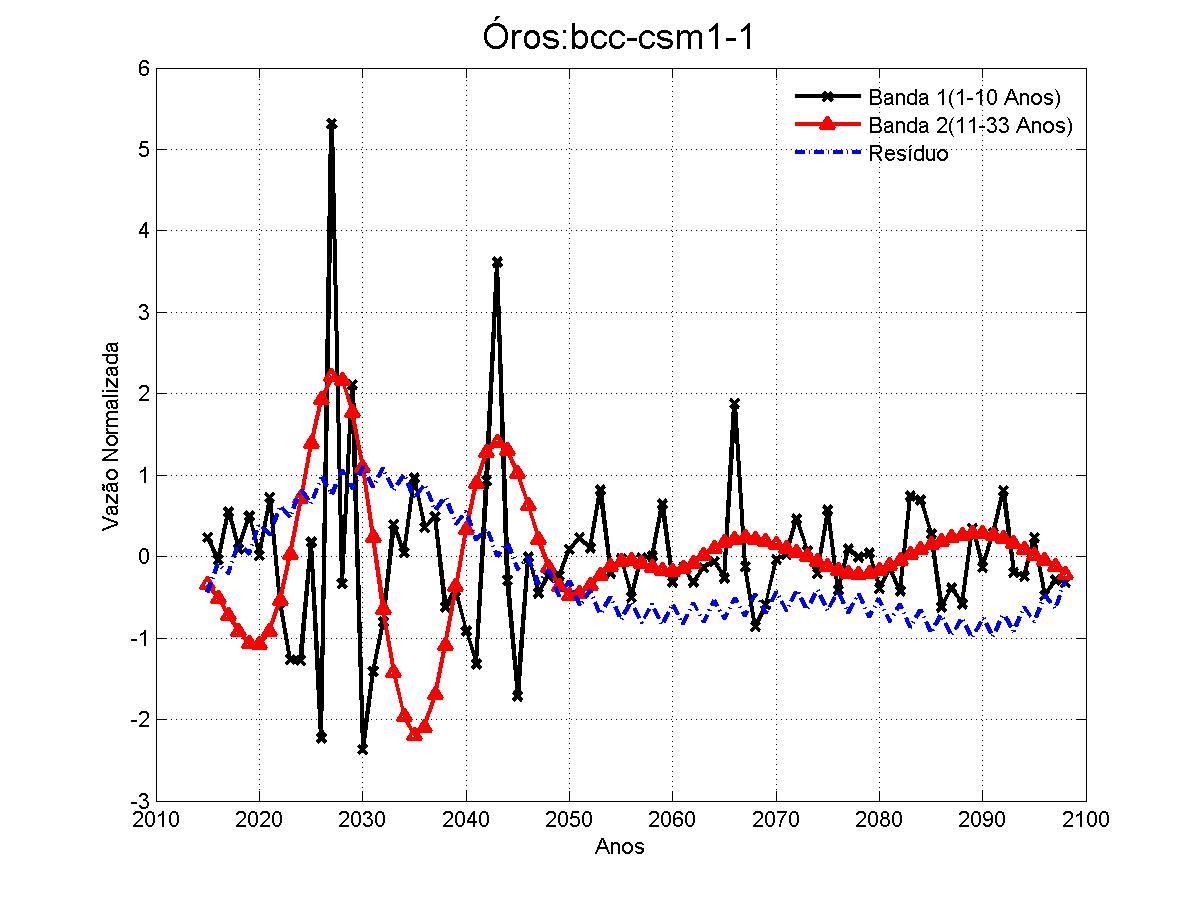 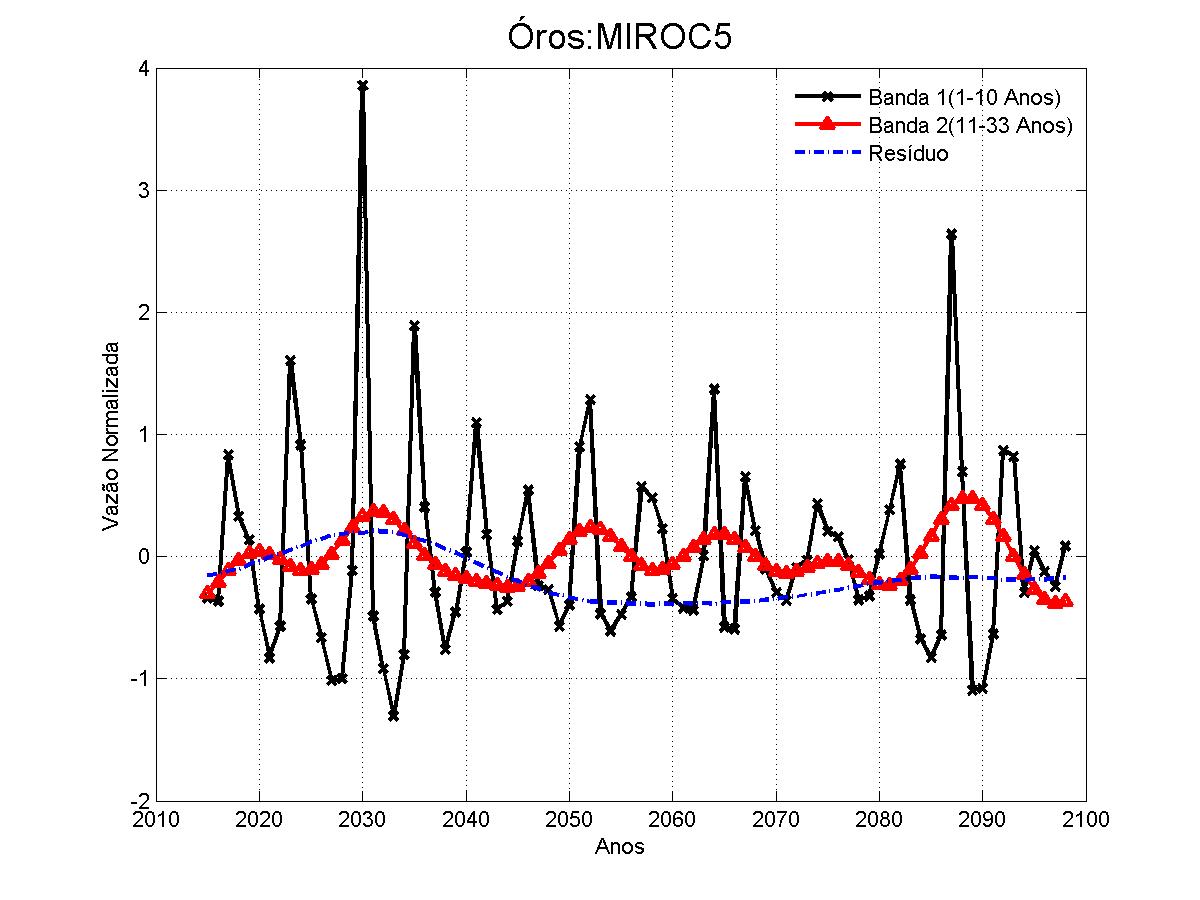 Conclusões
Os modelos do CMIP5 indicam que a temperatura na bacia do rio São Francisco deve aumentar, com tendência positiva para ambos os cenários.
Enquanto a maioria dos modelos indica anomalia positiva de 2°C ou mais nos últimos trinta anos do século XXI para o cenário RCP4.5, para o cenário RCP 8.5  os modelos indicam anomalias superiores a 4,0°C.
A ETP apresenta tendência positiva consistente com o aumento de temperatura, chegando a mais de 10% no ultimos trinta anos.